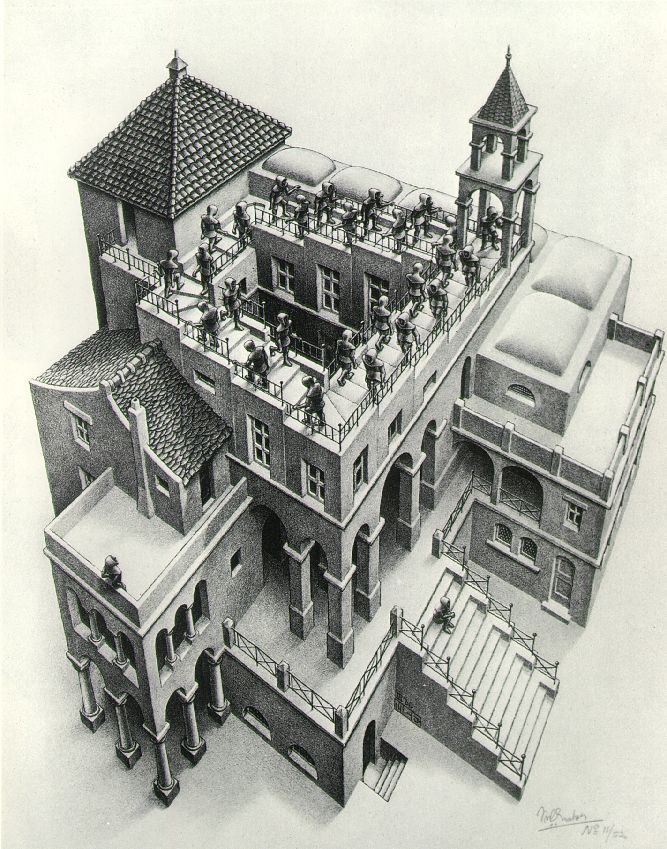 1
Priority Queues and Heaps
Lecture 18
CS2110 Spring 2013
The Bag Interface
2
A Bag:
interface Bag<E> {
   void insert(E obj);
   E extract(); //extract some element
   boolean isEmpty();
}
Examples: Stack, Queue, PriorityQueue
Stacks and Queues as Lists
3
Stack (LIFO) implemented as list
insert(), extract() from front of list
Queue (FIFO) implemented as list
insert() on back of list, extract() from front of list
All Bag operations are O(1)
first
16
55
120
19
last
Priority Queue
4
A Bag in which data items are Comparable

lesser elements (as determined by compareTo()) have higher priority

extract() returns the element with the highest priority = least in the compareTo() ordering

break ties arbitrarily
Priority Queue Examples
5
Scheduling jobs to run on a computer
default priority = arrival time
priority can be changed by operator

Scheduling events to be processed by an event handler
priority = time of occurrence

Airline check-in
first class, business class, coach
FIFO within each class
java.util.PriorityQueue<E>
6
boolean add(E e) {...} //insert an element (insert)
void clear() {...} //remove all elements
E peek() {...} //return min element without removing
               //(null if empty)
E poll() {...} //remove min element (extract)
               //(null if empty) 
int size() {...}
Priority Queues as Lists
7
Maintain as unordered list
insert() puts new element at front – O(1)
extract() must search the list – O(n)

Maintain as ordered list
insert() must search the list – O(n)
extract() gets element at front – O(1)

In either case, O(n2) to process n elements

Can we do better?
Important Special Case
8
Fixed number of priority levels 0,...,p – 1
FIFO within each level
Example: airline check-in

insert()– insert in appropriate queue – O(1)
extract()– must find a nonempty queue – O(p)
Heaps
9
A heap is a concrete data structure that can be used to implement priority queues
Gives better complexity than either ordered or unordered list implementation:
insert(): O(log n)
extract(): O(log n)
O(n log n) to process n elements
Do not confuse with heap memory, where the Java virtual machine allocates space for objects – different usage of the word heap
Heaps
10
Binary tree with data at each node
Satisfies the Heap Order Invariant:





Size of the heap is “fixed” at n.  (But can usually double n if heap fills up)
The least (highest priority) element of any subtree is found at the root of that subtree
21
22
Heaps
11
Least element in any subtreeis always found at the rootof that subtree
4
6
14
8
19
35
38
55
10
20
Note: 19, 20 < 35: we can often findsmaller elements deeper in the tree!
Examples of Heaps
12
Ages of people in family tree
parent is always older than children, but you can have an uncle who is younger than you

Salaries of employees of a company
bosses generally make more than subordinates, but a VP in one subdivision may make less than a Project Supervisor in a different subdivision
Balanced Heaps
13
These add two restrictions:
Any node of depth < d – 1 has exactly 2 children, where d is the height of the tree
implies that any two maximal paths (path from a root to a leaf) are of length d or d – 1, and the tree has at least 2d nodes

All maximal paths of length d are to the left of those of length d – 1
21
22
Example of a Balanced Heap
14
4
6
14
8
19
35
38
55
10
20
d = 3
Store in an ArrayList or Vector
15
Elements of the heap are stored in the array in order, going across each level from left to right, top to bottom

The children of the node at array index n are found at 2n + 1 and 2n + 2

The parent of node n is found at (n – 1)/2
21
22
Store in an ArrayList or Vector
16
0
4
2
1
6
14
3
4
5
6
8
19
35
7
8
9
10
11
38
55
10
20
children of node n are found at 2n + 1 and 2n + 2
21
22
Store in an ArrayList or Vector
17
0
4
2
1
6
14
3
4
5
6
8
19
35
7
8
9
10
11
38
55
10
20
children of node n are found at 2n + 1 and 2n + 2
insert()
18
Put the new element at the end of the array

If this violates heap order because it is smaller than its parent, swap it with its parent

Continue swapping it up until it finds its rightful place

The heap invariant is maintained!
21
22
insert()
19
4
6
14
8
19
35
38
55
10
20
21
22
insert()
20
4
6
14
8
19
35
38
55
10
20
5
21
22
insert()
21
4
6
14
8
35
5
19
38
55
10
20
21
22
insert()
22
4
6
5
8
35
14
19
38
55
10
20
21
22
insert()
23
4
6
5
8
35
14
19
38
55
10
20
21
22
insert()
24
4
6
5
8
35
14
19
38
55
10
20
2
21
22
insert()
25
4
6
5
8
14
2
19
35
38
55
10
20
21
22
insert()
26
4
6
2
8
14
5
19
35
38
55
10
20
21
22
insert()
27
2
6
4
8
14
5
19
35
38
55
10
20
21
22
insert()
28
2
6
4
8
14
5
19
35
38
55
10
20
insert()
29
Time is O(log n), since the tree is balanced

size of tree is exponential as a function of depth

depth of tree is logarithmic as a function of size
insert()
30
class PriorityQueue<E> extends java.util.Vector<E> {
   
  public void insert(E obj) {
    super.add(obj); //add new element to end of array
    rotateUp(size() - 1);
  }
   
  private void rotateUp(int index) {
    if (index == 0) return;
    int parent = (index - 1)/2;
    if (elementAt(parent).compareTo(elementAt(index)) <= 0)
      return;
    swap(index, parent);
    rotateUp(parent);
  }
extract()
31
Remove the least element – it is at the root
This leaves a hole at the root – fill it in with the last element of the array
If this violates heap order because the root element is too big, swap it down with the smaller of its children
Continue swapping it down until it finds its rightful place
The heap invariant is maintained!
21
22
extract()
32
4
6
5
8
14
35
19
38
55
10
20
21
22
extract()
33
4
6
5
8
14
35
19
38
55
10
20
21
22
extract()
34
4
6
5
8
14
35
19
38
55
10
20
21
22
extract()
35
4
19
6
5
8
14
35
38
55
10
20
21
22
extract()
36
5
4
6
19
8
14
35
38
55
10
20
21
22
extract()
37
5
4
6
14
8
35
19
38
55
10
20
21
22
extract()
38
5
4
6
14
8
35
19
38
55
10
20
21
22
extract()
39
4  5
6
14
8
35
19
38
55
10
20
21
22
extract()
40
4  5
6
14
8
35
19
38
55
10
20
21
22
extract()
41
20
4  5
6
14
8
35
19
38
55
10
21
22
extract()
42
6
4  5
14
20
8
35
19
38
55
10
21
22
extract()
43
6
4  5
8
14
35
20
19
38
55
10
21
22
extract()
44
6
4  5
8
14
35
10
19
38
55
20
21
22
extract()
45
6
4  5
8
14
35
10
19
38
55
20
extract()
46
Time is O(log n), since the tree is balanced
extract()
47
public E extract() {
  if (size() == 0) return null;
  E temp = elementAt(0);
  setElementAt(elementAt(size() - 1), 0);
  setSize(size() - 1);
  rotateDown(0);
  return temp;
}
private void rotateDown(int index) {
  int child = 2*(index + 1); //right child
  if (child >= size()
    || elementAt(child - 1).compareTo(elementAt(child)) < 0)
      child -= 1;
  if (child >= size()) return;
  if (elementAt(index).compareTo(elementAt(child)) <= 0)
    return;
  swap(index, child);
  rotateDown(child);
}
HeapSort
48
Given a Comparable[] array of length n,

Put all n elements into a heap – O(n log n) 
Repeatedly get the min – O(n log n)
public static void heapSort(Comparable[] a) {
   PriorityQueue<Comparable> pq = new PriorityQueue<Comparable>(a);
   for (int i = 0; i < a.length; i++) { a[i] = pq.extract(); }
}
PQ Application: Simulation
49
Example: Probabilistic model of bank-customer arrival times and transaction times, how many tellers are needed?
Assume we have a way to generate random inter-arrival times
Assume we have a way to generate transaction times
Can simulate the bank to get some idea of how long customers must wait
Time-Driven Simulation
Check at each tick to see if any event occurs

Event-Driven Simulation
Advance clock to next event, skipping intervening ticks
This uses a PQ!